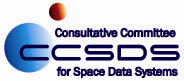 CCSDS System Engineering
Area (SEA): System Architecture WG (SAWG)
RASDS Update Views
Peter Shames, SEA AD

16 August 2021 (revisions)
16 August 2021
Revision of the Reference Architecture for Space Data Systems (RASDS)
Reference Architecture for Space Data Systems (RASDS) CCSDS 311.0-M-1 was published in Sept 2008
RASDS has been leveraged by a number of CCSDS documents and also by several mission design projects.
The document is consistently in the top 20-30 documents downloaded from the CCSDS web site, it is being used and referenced.
RASDS is (over)due for a refresh, the question has been just what to do, and when.

The extensions to RASDS developed in producing the ASL ADD (CCSDS 371.0-G) and the SCCS-ARD and ADD, should be incorporated into the RASDS revision
ASL ADD and SCCS-ADD examples may be adopted to improve graphics.
Additional descriptive text on viewpoint & view construction should be added.
In keeping with current MBSE best practices, an annex should be provided with a set of SysML representations.  Published papers, and other CCSDS examples, addressing this already exist.

ISO TC20/SC14 wishes to make use of RASDS and is adopting it as a framework for describing their standards
A liaison agreement has been agreed by the CMC, CMC-P-2020-03-003, dated 4-7-2020.
A plan for these revisions has been outlined.  See the following pages …
16 August 2021
System Architecture Model Objectives
RASDS provides the framework and methodology, a specific Reference Architecture model …
 Provides clear & unambiguous views of the design
 Shows relationship of design to requirements and driving scenarios
 Separates abstract design from implementation concerns in the model to maintain a degree of freedom to do trades
 Details the model & views to the level appropriate for further systems engineering, support evolving design
 Enables concurrent design of spacecraft, ground systems, science operations, control systems, and components

Supports use of a UML/SysML Modeling tool …
 Establishes system engineering (SE) controls over the allocations and interfaces
Provides a conceptual framework for different viewpoints that can be profiled using MBSE representations
 Can provide executable models of the interactions (future)
16 August 2021
RASDS Revision – ISO 42010-2011 conceptual framework…
We build upon and adopt this generic conceptual framework, using it to create viewpoints suitable for space system architecture description
16 August 2021
Reference Architecture for Space Data Systems
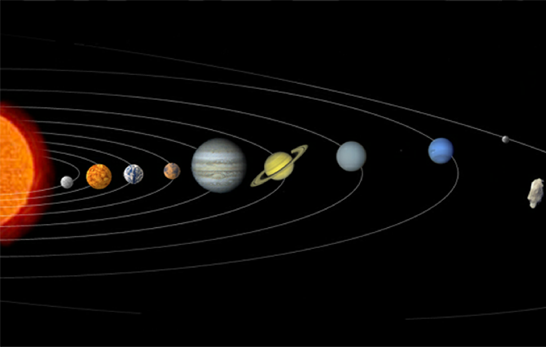 Business Concerns
Organizational perspective
Enterprise
Physical Concerns
Node & Link  perspective
Connectivity
Functional
Computational Concerns
Functional composition
Information
Data Concerns
Relationships and transformations
Protocol Concerns
Communications stack perspective
Communications
Derived from: RM-ODP, ISO 10746
Compliant with IEEE 1471 and ISO 42010
16 August 2021
A reminder from DoDAF:DoDAF Viewpoints and Models - intro
To assist decision-makers, DoDAF provides the means of abstracting essential information from the underlying complexity and presenting it in a way that maintains coherence and consistency. One of the principal objectives is to present this information in a way that is understandable to the many stakeholder communities involved in developing, delivering, and sustaining capabilities in support of the stakeholder's mission. It does so by dividing the problem space into manageable pieces, according to the stakeholder's viewpoint, further defined as DoDAF-described Models.
Each viewpoint has a particular purpose, and usually presents one or combinations of the following:
Broad summary information about the whole enterprise (e.g., high-level operational concepts). 
Narrowly focused information for a specialist purpose (e.g., system interface definitions). 
Information about how aspects of the enterprise are connected (e.g., how business or operational activities are supported by a system, or how program management brings together the different aspects of network enabled capability). 
However, it should be emphasized that DoDAF is fundamentally about creating a coherent model of the enterprise to enable effective decision-making. The presentational aspects should not overemphasize the pictorial presentation at the expense of the underlying data.

RASDS defines specific representations for different viewpoints and a methodology that may be used to aid understanding of different systems technical architecture, information & communications aspects, and deployment approaches.
16 August 2021
RASDSTop Level Object Ontology
Perspective
(Viewpoint)
Defines Objects
Defines Relations
Defines Rules
Exposes Concerns
Composed Of
Organization
Mission
Requirements
Objectives
FulfilledBy
Goals
Scenarios
ComposedOf
Owns/Operates
Fulfills
Calls
Function
Information
Produces
Consumes
Logical structure
Data
Behavior
Metadata
IsAllocatedTo
Interfaces
ComposedOf
Rules
Constraints
ContainsInstances
Component
Environment
ProvidesService
Affects
Uses
Type
ImplementedOn
Attributes
ConnectVia
Physical Environs
Communication
Ports
Attributes
Location
ConnectToPort
Protocol stack
Connector
AssociatedWith
Standards
Type
Attributes
16 August 2021
Relationship of ASL & SCCS-ARD/ADD to RASDS
These two documents, the ASL ADD and the SCCS-ARD/ADD, both use the Reference Architecture for Space Data Systems (RASDS) framework
Each used a consistent set of viewpoints and views based on RASDS method and representations
RASDS provided the baseline set of viewpoints (Enterprise, Functional, Connectivity (deployment), Protocol, and Information.
The ASL ADD added some useful extensions to the functional viewpoint, improved representation for the information viewpoint, and added a tabular services viewpoint.
The SCCS-ARD/ADD developed a set of physical elements (nodes), a proper subset of the Connectivity viewpoint featuring deployed functions, and a set of protocol stack building blocks, that could be used to compose end-to-end architectures.
These extensions, and others, should be incorporated into the RASDS update.
16 August 2021
Proposed RASDS Extensions     
(SC 14 Collaboration)
Service Viewpoint
Already introduced in CCSDS SCCS-ARD/ADD & ASL
Covers exposed system service interfaces and interface bindings, hardware, software, and people
Tabular representation, ties to protocol stacks and interface binding signatures
Physical Viewpoint
Extend present Connectivity Viewpoint, Components and Connectors have new attributes & types
Add support for physical elements, structures, energetic flows, position, attachment, field of view, power, thermal, radiation, other energetic views (or perhaps give each their own Viewpoint…)
Operational Viewpoint
Extend present Enterprise Viewpoint (or new one…)
Add support to describe organizational processes, procedures, and related behavior
Possible correlation to /  derived from DODAF OV’s
16 August 2021
RASDS Concept Model … and Proposed TC20/SC14 extensions
Services Viewpoint
 Tabular views of functions, operations, and related standards
 Support system Design & Construction - realization
 Correspondence to Protocol stacks and interface binding signature
RASDS++                                                       as Architectural                                                   Framework *
Functional allocation and distribution of functions and trade-offs (correspondence)
Enterprise Viewpoint (15288)
 Organizations
 People
 Use Case
 Contracts Agreements (CONFERS)
 Glossary
Engineering Viewpoint
 System Design & Construction - realization
 Functional allocation
 Distribution of functions and trade-offs
 Development
 Validation & verification & engineering processes
Connectivity / Deployment Viewpoint
 Connectivity 
 Components & connectors
 RF & optical
 Physics of Motion
 End to End Views
 External Forces
 Performance
Functional Viewpoint
 Functional Structure - abstract
 Functional Behavior & abstract interfaces
 End to End View
 Cross Support Services
Information Viewpoint
 Information & information management
 Data structures, syntax & semantics
 Attributes & constraints (ASN, FRM, EDS)
Protocol Viewpoint
 Protocols & comm standards
 End to end Information Transfer Mechanisms
 Cross Support Services
 Service interface bindings
 State & Sequence charts ?
Just use 15288 or agency specs
Augment to Capture:
 Capabilities
 Mission Design & Drivers (OV-1?)
 Requirements
 Phases
Mission Assurance Viewpoint ??
 Enterprise Risks
 Cost
 Validation & verification
 Safety
 Reliability & quality
New Viewpoint
Operational Viewpoint
 Processes
 Procedures
 Activities, tasks, actions
 Scenarios, Events
 Modes & states
Physical Viewpoint -Structures:
Power
Mass
Thermal
Orbit 
Propulsion
Modified Viewpoint
De-selected Viewpoint
Just use 15288 or agency specs
* Reference Architecture for Space Data Systems (RASDS)
** Reference Model Open Distributed Processing (RMODP, ISO 10746 spec)
16 August 2021
RASDS++ (DRAFT)Top Level Object Ontology
Perspective
(Viewpoint)
Defines Objects
Defines Relations
Defines Rules
Exposes Concerns
Operations
Composed Of
Scenarios
Organization
Performs
Processes
Procedures
Mission
Invoke
Activities
Requirements
Modes/states
Objectives
FulfilledBy
Goals
Use Cases
ComposedOf
Develops/ Owns/ 
Operates
Fulfills
Calls
Function
Information
Produces
Consumes
Offers
Logical structure
Data
Behavior
Metadata
IsAllocatedTo
Interfaces
ComposedOf
Rules
Service
Constraints
ContainsInstances
Component
Environment
Svc Behavior
ProvidesService
Affects
Uses
Type
Interface Sig
ImplementedOn
Attributes 
(comm, power, 
thermal, prop)
ConnectVia
Physical Environs
Svc Constraints
Communication
Attributes
Defined by
Attachment
Protocol stack
Connector
Location
Standards
Type
AssociatedWith
Attributes 
(comm, power, 
thermal, prop)
16 August 2021
Comments on Engineering and Mission Assurance Viewpoints
Engineering viewpoint concerns are already thoroughly covered by ISO 15288.
The SE “V”
Processes and steps
Also various agency specific standards
Mission Assurance processes are also well covered by ISO 15288 and agency standards.
Since both of these are process oriented in nature, and these processes are well documented, no added Viewpoint is required.
What RASDS++ does do, however, is provide a standardized means to document the system architectures themselves.
This is a capability that these standards call for, but do not provide
16 August 2021
ASL version of the RASDS drawing styles
Data
Store
Data Store
Organizational Element
Organizational Domain
Physical Node
ServiceProvider
ServiceConsumer
DATA
Physical or 
Functional Connection
Logical Link 
between Elements
Link Layer User
Service Access Point
Peering
Arrangement
X
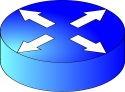 FunctionalElement
Physical, Logical, &Service Connectors
Communications Protocol
Router
Color Key for Example Diagrams:
User Node
Application
Link Layer function
Earth Routing Node
Element Management
Routing function
Space Routing Node
Network Management
Forwarding function
WAN Node
Network Layer function
Data Store
16 August 2021
[Speaker Notes: ASL Fig 3-1, trim headers & footers]
RASDS++ Viewpoint Specifications
Each RASDS++ Viewpoint addresses:
Stakeholder concerns: What does the stakeholder care about (what must views address)
Objects: The fundamental kinds of objects (functions, data, organizations, physical elements, protocols, etc)
Relationships: The descriptions of object attributes and how they relate, including correspondences to other objects
Representation: How objects and relationships of different types are represented in diagrams

MBSE adaptations:
The primary work that must be done to use RASDS++ with MBSE tools is to:
Define profiles to represent the different objects and relationships
Create stereotypes that can be used consistently in the tools
16 August 2021
Unified Object Representation
Management Interfaces:
    How objects are configured
    controlled, and reported upon
Object
Service Interfaces:
    How services are
    requested & supplied
External Interfaces:
    How external elements
    are controlled
Core Functions
  What the object 
  does
Concerns:
  Issues
  Resources
  Policies
16 August 2021
Functional Viewpoint
The Functional Viewpoint describes the functional decomposition of the space data system into abstract objects that interact at interfaces.

Stakeholder Concerns:
a functional decomposition of the system into objects that interact at interfaces; 
the abstract behavior of the system, its interactions and constraints. 

Functional Objects (abstract set of functions, their behaviors, interfaces and configurations); 
Types: data source, data sink, data transformation, control, planning, monitoring, analysis; 
Attributes: role, name, type, behavior, interface signature, data types handled, interaction modes, constraints, allocated requirements; 
Logical Links (connections between Functional Objects, connected to associated logical behavior and properties); 
Relationships (configuration, precedence, control and data flows, management flows, allocations); 
Information (representations of data that are exchanged among Functional Objects, where formal specifications for the objects are found in the Information Viewpoint).
16 August 2021
Functional Viewpoint
(Abstract Functional Object Representation)
Management Interfaces:
    How function is configured,
    controlled, and reported upon
Functional Object
Service Interfaces:
How services are
requested by & supplied
to other Functional Objects
External Interfaces:
    How other Functional Objects are used to support the performance of this Object
Attributes
Identifier
Type
Behavior
Interfaces
Performance constraints
Concerns:
  Issues
  Resources requirements
  Constraints
16 August 2021
Revised RASDS Functional View*
Logical Link:end-to-end interface between functions
Service Consumer
(required I/F)
Functional Objects may explicitly define a service providing interface, this is not required.

They may explicitly identify the information objects (tied by correspondence to the Information View where they are defined.
Function A
Function B
DATA
Information Object
Service Provider
(provided I/F)
Specific and Generic Data Types and Containment:
Denotes a specific Data Type subject to standardisation by CCSDS / SC14
Italics denotes an Abstract or Generic Data Type
Faded Colour: Data contained within another Data item (to which it is attached)
DATA
DATA
DATA
Standardisation Status:
Unspecified Status (typically used for aggregated or grouped data/services)
Published CCSDS / SC14 Standard (Blue or Magenta Book)
[Future]: CCSDS / SC14 Standard Under Development
[Prospective]: Proposed CCSDS / SC14 Standard (Green Book – future road map)
No CCSDS / SC14 Standard Identified
DATA
DATA
DATA
DATA
DATA
* Revisions from ASL
16 August 2021
[Speaker Notes: ASL Fig 3-4, trim headers & footers]
Example: MOIMS top-level Functional Decomposition, Data and Services
MD-CSTS
SC-CSTS
User Support
TT&C
Planning & Scheduling
MPS
CSSM
NAVT
CSSM-ES
MCS
MPS
MPS
TD-CSTS
NAVT
SLE-Ret
TRM
MCS
NAVT
MissionControl
Navigation & Timing
NAVT
MCS
MCS
NAVT
MCS
OPD
MCS
NAVT
OPD
MCS
MPS
MPS
MPS
Data Storage and Archiving
OperationsPreparation
NAVT
MDP
OPD
MCS
OPD
MDP
NAVT
Spacecraft Development & Maintenance
Mission DataProcessing
MDP
MCS
NAVT
Functions and Data Colour Coded: Data in Rectangles; Services indicated at Provider End by CircleMDP = Mission Data Product
16 August 2021
[Speaker Notes: ASL Figure 4-2, trim top & bottom

The 5 MOIMS Areas are colour coded.
Each application level interaction is annotated with the Data exchanged.  At this level all Data generated by each Function is grouped as a single type (the abbreviation reflects the function name).
Potential service interfaces identified by MO are indicated by a colour-coded circle representing the Service Provider
Data formats may be separately defined [NAV, MPS] or specified in the context of the service [MO M&C, MPS].

File Handling is a bit different – there are special services for File Management and File Transfer [the latter delegated to a lower level protocol, such as CFDP or FTP], but the file content my be associated with any of the other Functional Areas.  It essentially provides the transport layer for bulk transfer of service messages or data formats.  Mission Data Products may also be transferred as files.

Note Planning/Scheduling interactions with the GSTS are greyed out as they are outside the scope of MOIMS standardisation [CSS boundary agreement].]
Information Viewpoint
The Information Viewpoint focuses on the kinds of information handled by the system, the semantics of the information, and the interpretation of that information. 
Stakeholder Concerns:
the structure and semantics of information and information management in a RASDS system; 
the rules and constraints on information transformations and permanence in a RASDS system. 
Information Objects (abstract definitions of information elements, structures, semantics, schema): 
Types: data, metadata, information, package, schema, model, meta-model; 
Attributes: name, type, length, structure, syntax, semantics, permanence, provenance, realized by, rules, policies; 
Relationships (information object aggregates, transformations); 
Constraints (type checking rules, permanence, policies).
16 August 2021
Information Viewpoint
(Information Object Representation)
Management Interfaces:
Rules
Schema
Permanence
Element types
Constraints
Information Object
Core Capabilities:
Type
Identifier
Structure
Semantics
Relationships
Type conversion
Constraint checking
Concerns:
  Rules & Constraints
  Resource requirements
16 August 2021
ASL version of Information Representation(Derived from UML)
Optional multiplicity specifier
Optional relationship type label
0..1
*
Relationship
Information Class A
Information Class B
Relationship Types (UML derived):
Inheritance
Composition
Aggregation
Association (other relationship, labelled)
Directional Association
MO Source (COM Object specific)
MO Related (COM Object specific)
Standardisation Status:
Unspecified Status (typically used for aggregated or grouped data/services)
Published CCSDS / SC14 Standard (Blue or Magenta Book)
[Future]: CCSDS / Sc14 Standard Under Development
[Prospective]: Proposed CCSDS / SC14 Standard (Green Book – future road map)
No CCSDS / SC14 Standard Identified
DATA
DATA
DATA
DATA
DATA
16 August 2021
[Speaker Notes: ASL Fig 3-6, trim headers & footers]
ASL Info model example: SOIS System Model: Concept Diagram
Mission Application Interfaces
describes
Rectangles represent concepts used by SOIS.
Solid lines represent communication between endpoints.
Dashed lines represent relationships, pointing from subject to object.
Dotted lines represent references, pointing to referenced object.
Dash-dotted lines represent aggregation, pointing to aggregated object.
PackageFIle
describes
Application Support Service Interfaces
SO Model
references
Device Service Interfaces
specifies
Datasheet
describes
Device
references
DoT
references
Management Service Interfaces
specifies
references
Deployment Description
describes
Subnetwork
16 August 2021
[Speaker Notes: ASL Figure 5-15, trim top & bottom]
ASL example: SOIS System Model - OWL Dictionary of Terms Diagram
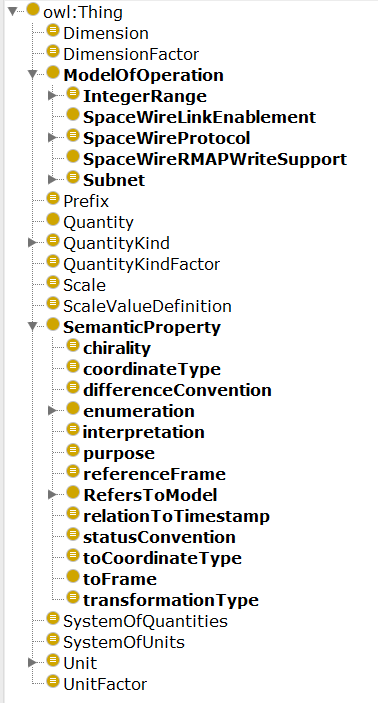 Dictionary of Terms (DOT) Diagram from Protégé using OWL
16 August 2021
[Speaker Notes: ASL Figure 5-16, trim top & bottom]
Connectivity Viewpoint
The Connectivity Viewpoint describes the engineered decomposition of the space data system into components (nodes) that interact across connectors (links). The Connectivity Viewpoint describes the physical aspects of the space data systems communications and the external environment within which they operate, the physical behavior (and motion) of the nodes, and their physical decomposition into communicating elements. 

Stakeholder Concerns:
The mechanisms and functions required to support distributed communications between objects in the system; 
The selected allocation of functions to the nodes of the system, including their implementation choices and constraints on implementation, connections, configuration, and operations imposed by the communication links and the environment; 
The behavior and performance of elements in the system, including their communications capabilities, physical motion, and their interactions with the physical environment. 

Engineering Objects (Nodes, Links, Applications): 
Nodes (hardware Engineering Objects, provide communications, processing and other computing and data resources, ports, performance and other associated physical behavior): 
Types: hardware objects, composite hardware objects, ports; 
Attributes: name, type, location (place, trajectory, orbit), laws of motion, available resources, physical interfaces, capabilities (e.g., processor speed, throughput, bandwidth, storage capacity, aperture size, etc.), allocated functions, constraints;
16 August 2021
Connectivity Viewpoint, contd
Engineering Objects (Nodes, Links, Applications), contd: 
Links (communications connections between Nodes, associated physical behavior and properties); 
Types: space link (RF or optical), physical link (e.g., point-to-point, bus, network, copper, fiber, etc.); 
Attributes: name, type, end-points (port on node), physical interfaces, performance (e.g., throughput, bandwidth, frequency band, Round Trip Light Time (RTLT), pointing and view periods, signal attenuation, constraints, environmental effects, etc.), access and ownership; 
Applications (software Engineering Objects, behavior, and processing/resource requirements, may be layered): 
Types: software Engineering Objects, composite software Engineering Objects; 
Attributes: name, type, algorithms, implemented functions, allocation/ deployment to nodes, required resources (e.g., memory, CPU, storage), implemented interfaces (provided and required), implementation language, Operating System (OS)/framework dependencies, constraints; 
Relationships (composition, interfaces, constraints, configurations, allocation); 
Environment (physical environs, physical forces [gravity and others], physical interactions and effects); 
Information correpondences (defined representations of data that are exchanged among Engineering Objects, where formal specifications of data architecture are found in the Information Viewpoint). 

NOTE – Physical Nodes and Links in any given space system may include many more aspects (physical structures & connectivity), types (power, propulsion, thermal) and many more attributes than those shown here.  The physical and structural aspects of Nodes and Links are covered in the new Physical / Structural Viewpoint.
16 August 2021
Connectivity Viewpoint - Physical Object
(Node / Component Representation)
Management Interfaces:
    How Nodes are configured,
    controlled, and reported upon
Physical Environment
Laws of Motion
Communications Geometry
Node 
(Component)
Service Interfaces:
    Links from other Nodes
External Interfaces:
    Links to other Nodes
Attributes:
Name/identifier
Address
Composition (engineering objects)
Performance
Distribution
Sub-nodes
Links and Ports
Physical environment
Configuration
Constraints
Notes:
Interfaces of Components may be described by an EDS
Specific Components may implement a set of Functional Resources
16 August 2021
Connectivity ViewNodes & Links
Command &
Data Handling
Computer
Spacecraft
Transceiver
S/C Bus
Science
Instrument
ACS
Computer
SPACECRAFT
Mission Planning
Computer
Internet
Space Link
Ground
Tracking
Station
Spacecraft
Control 
Computer
Connectivity Concerns:
Distribution
Communication
Physical Environment 
Behaviors
Constraints 
Configuration
16 August 2021
ASL Connectivity Example: Simple ABA Mission showing application layer function deployment to Nodes
Spacecraft
ESLT
S/C Manufacturer
MOC
TT&C
Spacecraft Development & Maintenance
ODM
TDM
TD-CSTS
SLE-Ret
TRM
Time/Pos Det
Navigation & Timing
TRP
SDB
XTCE
TDM
CSSM
APD
OBSW
MD-CSTS
Plan Execution
Planning & Scheduling
SC-CSTS
PLN
PEC
M&C
M&CAutomationOBCM
Mission
Control
AUT
OBPM
OBSM
OB File Store
Data Storage & Archiving
FTM
MDP
MDP
MCS
MCS
NAVT
MPS
NAVT
Operations
Preparation
16 August 2021
[Speaker Notes: ASL Fig 9-2, trim headers & footers

ABA: Spacecraft, ESLT, MOC and SMC (ignore NOC)On-board Functions: Basic M&C; On-board Procedures; On-board SchedulerTracking done by Dedicated ESLTS/C DB, OBSW and OBCPs from S/C Manufacturer, also supporting performance monitoring and fault diagnosisAll other functions in MOC]
ASL Connectivity Example: Physical Model (SSI)With representative Functional Deployment
Spacecraft
Relay Spacecraft
Lander/Rover
or Habitat
MCS
MPS
MCS
MPS
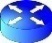 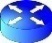 MCS
MPS
DSA
NAVT
DSA
NAVT
DSA
NAVT
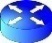 ESLT
TT&C
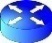 NSC
MOC
DPC
DAC
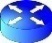 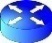 NAVT
DSA
MCS
MPS
OPS
MPS
Mission DataProcessing
DSA
NAVT
DSA
NAVT
SCM
POC
PI/User
OPS
MCS
MPS
OPS
Spacecraft 
Development & 
Maintenance
User Support
DSA
NAVT
16 August 2021
[Speaker Notes: ASL Fig 8-4, trim headers & footers]
ASL Example: Abstract Connectivity View(with corresponding Function and protocol stack deployments)
Deployment Node
Node A
Node B
End-to-end Service
Function A(Provider)
Function B
(Consumer)
DATA
Service Access Point
Service Layer
Service Layer
Message Abstraction
Message Abstraction
Technology Binding
Logical Link
Technology Binding
Stack of Application Layer Protocols
Transfer Protocol
Transfer Protocol
Transport Protocol
Transport Protocol
Link Layer
Link Layer
Physical Link
Stack of Communications Layer Protocols
16 August 2021
[Speaker Notes: ASL Fig 3-7, trim headers & footers]
Communications Viewpoint
The Communications Viewpoint focuses on the mechanisms and functions required to engineer and implement the protocols and communications standards for the space data system, including implementation choices and specifications, and relationships among elements in different protocol layers.

Stakeholder Concerns:
the choice of communications and data transfer standards in the system; 
the end-to-end communications protocol functionality and reliability; 
implementation of the protocol specifications and the services they provide; 
the relevant protocol stacks, interfaces, and interactions; 
interaction of protocol design with environmental constraints; 
support for design, evaluation of suitability, and integration into the rest of the system. 

Protocol Entities (elements that implement specific protocols, with SAP and peer interactions optionally shown, protocol stacks): 
Types: protocol purpose (e.g., coding, modulation, link, network, transport, middleware, application service); 
Attributes: name, type, capabilities (e.g., in order, once only, bandwidth efficient, error correcting, delay tolerant), applicability (e.g., deep space, near Earth, in situ), constraints, services (offered, required), interface signature (requests, indications, responses, confirmations), API (where appropriate), standard reference identifier, standards organization; 
Protocol design specification elements (PDU description, state machine or table description), reliability (acknowledged, unacknowledged, selectively acknowledged), other design views of the communications protocol or protocol stack; 
Correspondences to Nodes and Links (representations of physical elements from the Connectivity Viewpoint, for context); 
Correspondences to Software Engineering Objects (representations of implemented functions from the Connectivity Viewpoint, for context).
16 August 2021
Communications Viewpoint
(Protocol Entity Representation)
Provided interface (service access point):
How protocol services are requested of & supplied by this layer
Core Functions
Peer behaviors
PDUs
Signaling
Protocol Entity
Management Interfaces 
(may be represented by a MIB):
    How protocol is configured
    controlled, and reported upon
Required Interface :
 How protocol services are requested from & supplied to this layer by lower layers
Attributes:
Standards
Functionality
Technology
Applicability
Note
Each protocol entity represents a standard
Protocol Entities are usually shown in a stack
Protocol stack at an interface may be described by an EDS
16 August 2021
RASDS Protocol Specification View(with OSI-BRM interface aspects exposed)
User
(layer N+1)
Service (provided)
Interfaces (N-SAP)
put
Protocol Entity
“connection”

Peer Entity
Protocol Behavior
get
I/O
Interface
Indication
issuer
Request
handler
Protocol Communications Behavior (functions)
Outbound PDU
Inbound PDU
Request
issuer
Indication
handler
get
put
Medium
(layer N-1)
Service (required)
Interfaces (N-1 SAP)
16 August 2021
SCCS example: SSI Secure End-to-End Forward Protocol Deployment - SSI Agency Supporting SSI Agency
SSI
SSI
SSI
Space User Node
Earth-Space
Link Terminal
Earth User Node
CMD
Bundle Agent(Router/S&F)
Space File Application
Space Msg
Application
SBSP
SBSP
CMD
File Secure
BP
BP
CFDP
AMS
User File Application
LTP
SBSP
User Msg
Application
ENCAP
BP
File Secure
AOS/TC
AMS
LTP
CFDP
Mux F-Frame
Production
SBSP
ENCAP
To VC X
VC X
VC X
BP
F-Frame
AOS/TC
TCP
TCP
IPSEC
C & S
IPSEC
C & S
IP
RF & Mod
RF & Mod
IP
Ground-Space
CCSDS Protocols
Terrestrial
WAN
16 August 2021
[Speaker Notes: ASL Fig 9-16, trim headers & footers


12/12/12: New slide from Peter.  Figure title in document is shown above. PPT original figure title is “SSI Secure Single Link Cross Support – Forward
(File, Frame & Message all DTN)]
Enterprise Viewpoint - Revised
The Enterprise Viewpoint focuses on the purpose, scope, and policies for the space data system. It describes the organizational entities and relationships; their roles, requirements, goals, objectives, scenarios, constraints; and how to meet them. 
Stakeholder Concerns:
the purpose, scope, and policies for the system; 
the objectives, operations concepts, and scenarios for the system; 
the requirements and constraints on the system; 
roles played by the system elements; 
activities undertaken by the system. 
Enterprise Objects: 
Types: Organizations, both formal and informal (missions, projects, communities, with their roles and responsibilities), and Resources (facilities or other elements having enterprise operational or service roles); 
Attributes: name, role, objectives, point of contact, location, members, resources, provided services, types, interfaces and data, interaction modes, requirements, constraints; 
Domains (boundaries of responsibility or ownership); 
Relationships (ownership, membership, participation, roles, contractual); 
Correspondences of Information (defined instances of documents, agreements, contracts, policies, requirements, objectives, goals, scenarios, membership lists, interface specifications, where formal specifications of the data to be exchanged are found in the Information Viewpoint).
16 August 2021
Enterprise Viewpoint - Enterprise Object
(Organizational Entity Representation)
Management Interfaces:
Scope
Requirements
Policies
Rules / Laws
Purpose / Mission
Funding
Enterprise
Object
Service Interfaces:
Requirements
Agreements
Contracts
Funding
External Interfaces:
Scope
Requirements
Policies
Rules
Agreements
Contracts
Funding
Attributes:
Identifier
Organization
Roles
Objectives
Requirements
Capabilities
Resources
Agreements
Budget
Contracts
Notes:
Interfaces of Enterprise Objects are often described by documents
Specific Enterprise Objects may implement a set of Functions or Components
16 August 2021
Example - Enterprise View
16 August 2021
Changes for SC14 Perspectives/Viewpoints
Functional, Enterprise, Physical and Operational: Physical has Hardware and Software Development as sub-viewpoints

From a non-exhaustive list including:
Functional Viewpoint: The identification of various abstract functions and their allocation to space domain physical objects (Note: adopt CCSDS RASDS Viewpoint)
Connectivity Viewpoint: How space domain physical objects are deployed and are connected for communications (RF, optical, cabling) (Note: Adopt CCSDS RASDS Viewpoint)
Enterprise Viewpoint: How organizations are structured to produce & operate space domain objects, requirements and agreements, governance including laws, regulations, policy, and industry guidance or rules for other Viewpoints
Physical (Hardware) Viewpoint: How space domain physical objects are deployed and connected from a physical / structural perspective (attachment, mating, umbilicals) (Note: Adapted from CCSDS RASDS Connectivity Viewpoint)
Operational Viewpoint: How space domain physical objects are operated, procedures & processes. This Viewpoint also includes end-of-life disposal. (Note: new CCSDS RASDS Viewpoint)
Communications Viewpoint: How space domain physical and software objects communicate, protocols and end-to-end views (Note: adopt CCSDS RASDS Viewpoint)
Hardware Development Viewpoint: The development and V&V processes for space domain physical objects
Software Development Viewpoint: The development and V&V processes for space domain software and firmware objects (Note: uses new CCSDS RASDS Operational/ Process Viewpoints)
Information Viewpoint: This Viewpoint includes information and data definitions, data structures and relationships, best practices, or a library of Voluntary Consensus Standards. (Note: adopt CCSDS RASDS Viewpoint)
16 August 2021
Proposed RASDS Extensions     
(including TC20 / SC 14 Joint Effort)
New Service Viewpoint
Already introduced in CCSDS SCCS-ARD/ADD and ASL
Covers system service interfaces and interface bindings
Possibly leverage DODAF Svc’s or other service models
New Operational Viewpoint
Add support for organizational processes, procedures, and related behavior
Effectively extends existing Enterprise Viewpoint
Possibly leverage DODAF OV’s or other process models
Adapted Physical (Connectivity) viewpoint
Leverage existing Connectivity Viewpoint (Nodes & Connections) to cover  all sorts of physical & energetic aspects, using Nodes & Connections as starting point
Add new aspects for physical elements (structures, articulation, power, thermal views, propulsion, electro-magnetic) perhaps each with their own View attributes
16 August 2021
Services Viewpoint - New
The Services Viewpoint focuses on the exposed services, formal functions and interfaces, exposed by a space system.  It describes the interfaces of systems entities (hardware, software, people, and/or procedures), how to request and provide services, and their operations and interface binding signatures. 
Stakeholder Concerns:
The services provided by the system (H/W, SW, people); 
The interfaces, access points, and protocols for the system; 
The requirements and constraints on the services; 
The required and provided data for the services;
Any contractual arrangements or agreements for services. 
Service Objects: 
Types: Service types, both formal and informal (systems, people, software, etc), data types, and Resources (access to elements having service roles); 
Attributes: service name, type, operations, point of contact, interfaces, interface binding signature, and data, interaction modes, policies, constraints; 
Domains (boundaries of responsibility or ownership); 
Relationships (ownership, membership, participation, roles, contractual); 
Information (defined instances of services, functions, interface binding signature, and data specifications, along with documents, agreements, contracts, policies, requirements, objectives, goals, scenarios, membership lists, where formal specifications of all of the data to be exchanged are found in Information Views).
16 August 2021
ASL-style Services Viewpoint Example: Mission ControlService Table and correspondences
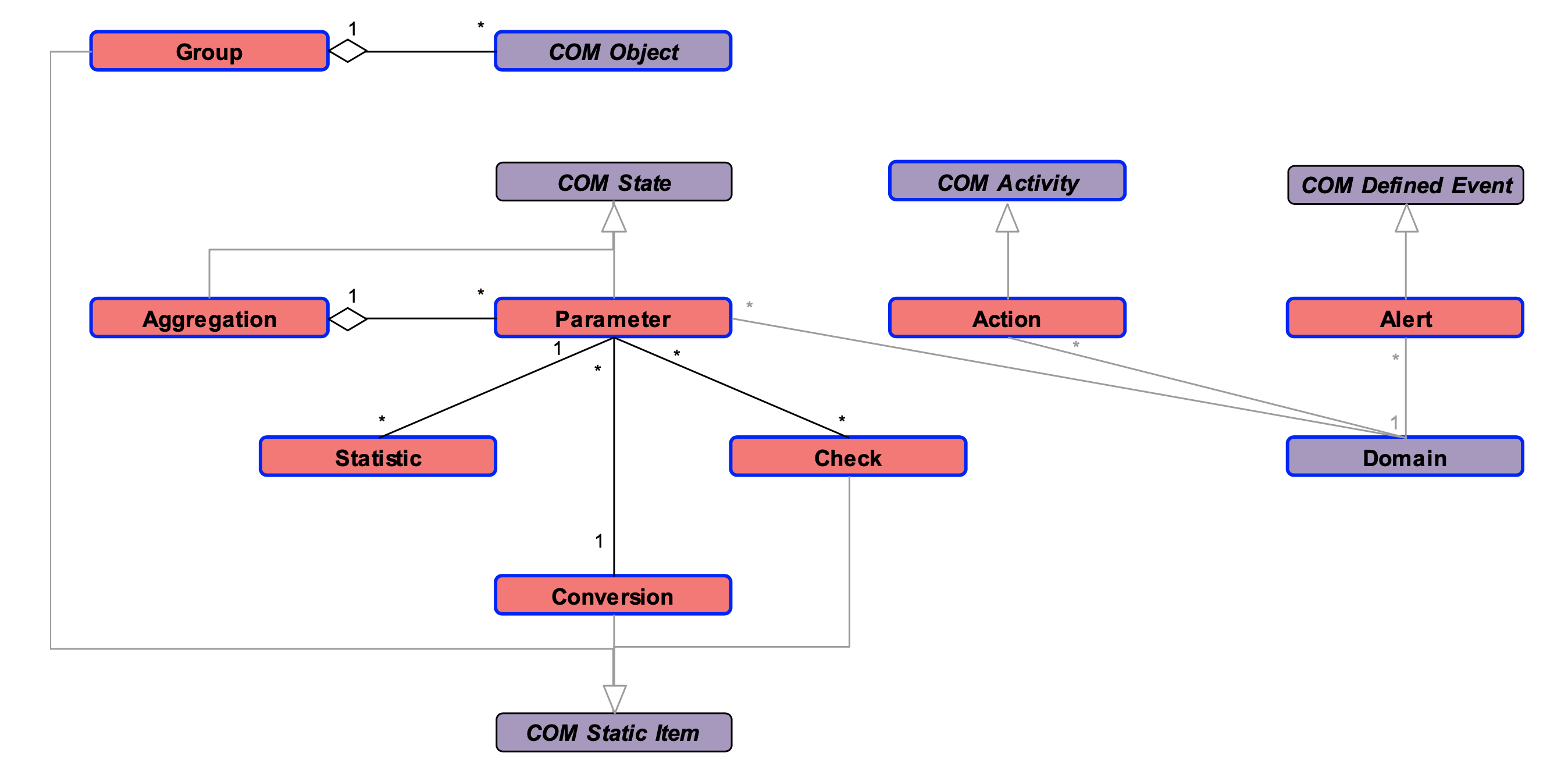 Information
View:
Information Object
Description
Node A
Monitoring and Control
Function A(Provider)
M&C
Service Layer
M&C
Service View:
Service 
Description
Services Viewpoint Table 
Function, Operation, Data
Message Abstraction
Technology Binding
Protocol view:
Service 
Interface
Binding
Signature
Transfer Protocol
Transport Protocol
Link Layer
16 August 2021
Relationship to Service Oriented Architecture (SOA) Aspects
Service-oriented architecture is a style of software design where services are provided to the other components by application components, through a communication protocol over a network.
Service-oriented architecture integrates distributed, separately maintained and deployed software components. It is enabled by technologies and standards that facilitate components' communication and cooperation over a network, especially over an IP network. 

A service has four properties according to one of many definitions of SOA:[2]
It logically represents a business activity with a specified outcome.
It is self-contained (not well defined)
It is a black box for its consumers, meaning the consumer does not have to be aware of the service's inner workings.
It may consist of other underlying services.[3]


Definitions taken from https://en.wikipedia.org/wiki/Service-oriented_architecture
The CCSDS use of “Service” is consistent with these definitions
16 August 2021
Operations Viewpoint - New
The Operations Viewpoint …
Stakeholder Concerns:
The operations enabled by the system; 
The activities carried out by the system; 
The requirements on operations and activities; 
The constraints on operations and activities; 
How these support systems capabilities. 
Operations Objects: 
Types: Capabilities (), Processes (), Operations (), Activities (), Resources (systems, people, software, etc) having operational roles, data types; 
Attributes: names, types, flows, relationships, requirements, interaction modes, policies, constraints; 
Domains (boundaries of responsibility or ownership); 
Relationships (implemented by, executed by, satisfies, provides); 
Information (defined instances of requirements, plans, processes, resources, objectives, goals, scenarios, where formal specifications of the data to be exchanged are found in the Information Viewpoint).
16 August 2021
Physical Viewpoint - New
The Physical Viewpoint describes the engineered decomposition of the space system into physical components (Nodes) that connect to other Nodes. The Physical Viewpoint describes the physical aspects of the space system and the external environment within which it operates, the physical connections and behavior (fixity or motion) of the nodes, and their physical composition. 

Stakeholder Concerns:
The physical elements (Nodes) that compose the system; 
The physical connections among the physical elements in the system and the flows and functions required to support these connections among objects in the system; 
The characterization of these different physical aspects in their own views, with tailored language for connection modalities: mechanical, electrical, thermal, electro-magnetic, gravitational, propulsive, ..; 
The selected allocation of physical functions to the nodes of the system, including their implementation choices and constraints on implementation, connections, configuration, and features imposed by the nature of the physical connections and the environment; 
The behavior and performance of elements in the system, including their capabilities, fixity or physical motion, and their interactions with the physical environment. 
The impacts and constraints on connections, energy flows, motion, ….
16 August 2021
Physical / Structural Viewpoint - New, contd
Engineering Objects (Nodes, Links, Applications): 
Nodes (hardware Engineering Objects, provide mechanical, power, thermal and other structural or physical resources, connection points, performance and other associated physical behavior): 
Types: hardware objects, composite hardware objects; 
Attributes: name, type, location (place, trajectory, orbit), laws of motion, physical interfaces, capabilities (e.g., attachment type, fixity / motion, connection properties, etc.), allocated functions, constraints; 
 Connections between Nodes (associated physical flows, behaviors, and properties); 
Types: connectors / weldments / mating surfaces, joints, waveguides, heat pipes, cables, free-space radiation, …
Attributes: name, type, end-points (connected nodes), physical interfaces, performance (e.g., capacity, flows, range of motion), constraints, environmental effects, etc.); 
Relationships (composition, interfaces/connections, constraints, configurations, allocation); 
Environment (physical environs, physical forces [gravity, electromagnetic, radiation, and others], physical interactions and effects); 
Information (defined representations of data that are exchanged among Engineering Objects, where formal specifications of data architecture are found in the Information Viewpoint). 

NOTE – Physical Nodes and Connections in any given space system may include many more aspects and many more attributes than those shown here.  The Communications aspects of Nodes and Links are covered in the Connectivity Viewpoint.
16 August 2021
Physical / Structural Viewpoint - Physical Object
(Hardware Component Representation)
Management Interfaces:
    How Components are configured,
    controlled, and reported upon
Physical Environment
Laws of Motion
Other energetic inputs, gravity, Solar, radiation,…
Physical Component
Service Interfaces:
Physical Connections 
from other Components
External Interfaces:
Physical Connections 
to other Components
Attributes:
Name/identifier
Address
Composition (engineering objects)
Physical attributes (mass, power, moment of inertia, thermal)
Distribution / frame of reference
Sub-nodes
Connection types (flows, energetic, structural,…)
Physical environment
Configuration
Constraints
Notes:
Different Connection types will be treated as different aspects of the Nodes.
They may require different descriptors and attributes for the different flows and Connections.
16 August 2021
Physical Viewpoint Ontology
16 August 2021
Physical / Structural Viewpoint - Component / Connector Examples
Structural
Components (S/C bus, physical link, arm/articulation, structural attributes of other components)
Connectors (joint, bolt (incl explosive), weld) 
Power
Components (solar panel, battery, RTG, switches, power attributes of other components)
Connectors (power bus, rotational power connectors)
Thermal
Components (cooler, heater, thermal attributes of other components)
Connectors (heat pipe, duct, free space radiation)
Propulsion
Components (motor, wheel, thruster, gyro)
Connectors (contact patch, gravity, radiation pressure)
2 Mar 2015
16 August 2021
PS 49
Command &
Data Handling
Computer
Spacecraft
Transceiver
S/C Bus
Science
Instrument
ACS
Computer
Physical / Structural View(Needs a better “mechanical” example)
SPACECRAFT
Mission Planning
Computer
Internet
Space Link
Ground
Tracking
Station
Spacecraft
Control 
Computer
Physical / Structural Concerns:
Physical connection
Power / Thermal
Physical Environment 
Behaviors
Constraints 
Configuration
16 August 2021
CCSDS / SC14 - RASDS update project
Proposed RASDS update tasks
Update RASDS, add new viewpoints
 Integrate ASL & SCCS ADD approaches to refine framework
 Work in collaboration with TC20/SC14 SE team to extend framework
 Incorporate published diagrams from ASL and SCCS where appropriate
 Update security view sections, as needed
 => Is a new Engineering Viewpoint needed to deal with SC14 V&V and process considerations?  No, leave for ISO 15288 and agency stds.
Add annex with MBSE / SysML representations
 May use SysML representations or just adopt a uniform set of OWL / ontology diagrams documenting the concepts for each viewpoint
 The methodology is the same for either approach, but the representation differs
 Incorporate representation & figures from published MBSE papers
With TC20/SC14 refine and extend existing CCSDS Glossary 
 Leverage SANA on-line repository for human and machine access
 Add SC14 specific terms where required
 ECSS interests may also be considered
16 August 2021
PS 51
BACKUP
16 August 2021
ASL Example: Mission Control functional decomposition
User Support
Planning & Scheduling
OperationsPreparation
Mission DataProcessing
Spacecraft Development & Maintenance
SDB
AUT
OBSM
M&C
OBPM
APD
OBSW
M&C
APD
Automation
TT&C
Monitoring and Control
MD-CSTS
M&C
SC-CSTS
M&C
OBSM
OBPM
M&C
M&C
TCM
AUT
ODM
Navigation Interface
Navigation & Timing
On-board Configuration Management
ADM
NEM
PRM
M&C
AUT
OBSM
OBPM
Data Storage and Archiving
16 August 2021
[Speaker Notes: ASL Figure 4-4, trim top & bottom

M&C: Monitoring & Control
AUT: Automation
OSM: On-board Software Management
OPM: On-board Procedure Management]
Alternate Functional & Protocol Diagram(for a Single Process)
put
get
application
Protocol SAP
database
Outbound App PDU
put
application
protocol
Inbound App PDU
get
Outbound Link PDU
MIB
encryption
service
Inbound Link PDU
link protocol
16 August 2021
DoDAF Operational Viewpoint(for consideration …)
DoDAF-described Models in the Operational Viewpoint describe the tasks and activities, operational elements, and resource flow exchanges required to conduct operations. A pure operational model is materiel independent. However, operations and their relationships may be influenced by new technologies, such as collaboration technology, where process improvements are in practice before policy can reflect the new procedures. 
Use of Operational Viewpoint DoDAF-described Models should improve the quality of requirements definitions by:
Explicitly tying user requirements to strategic-level capability needs, enabling early agreement to be reached on the capability boundary. 
Providing a validated reference model of the business/operations against which the completeness of a requirements definition can be assessed (visualization aids validation). 
Explicitly linking functional requirements to a validated model of the business or operations activities. 
Capturing information-related requirements (not just Information Exchange Requirements [IERs]) in a coherent manner and in a way that really reflects the user collaboration needs. 
Providing a basis for test scenarios linked to user requirements. 
Capturing the activities for Process Engineering or Process Re-engineering.
16 August 2021
DoDAF Operational Viewpoint, contdPossible Model Views
Operational Model Descriptions
16 August 2021
RASDS background – from the 
IEEE-1471-2000conceptual framework…
We formalize and adapt this generic conceptual
framework into one for
suitable for space data system design
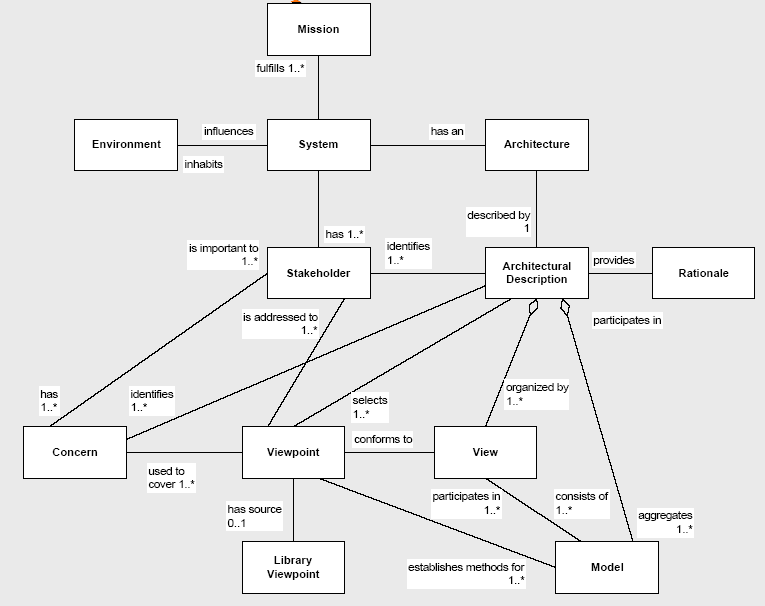 2 Mar 2015
16 August 2021
SC 13 / SC 14 RASDS & Ontologies
PS 57
SAWG Observations on Terminology
Some of the terms used in CCSDS documents are not even in the CCSDS Glossary
We only have accurate information models and schema for a small sub-set of the terms in use
Some terminology is defined in multiple different standards, and this is where issues arise

Lack of consistent terminology makes automation and cross use of terms much more difficult
Some terminology is in isolated domains and not an issue

Multiple inconsistencies in use of terminology
Collisions of usage (same word, two different meanings)
Specializations (same word, on analysis one derived from another)
Multiple terms used for the same things 
Internal inconsistencies in usage or definitions
Inconsistent use of representations (lack of class diagrams)
Inconsistent references to external standards (ISO BRM and other)
Some differences appear to be easy to resolve (reference the document/namespace), others will require more work
16 August 2021
DoDAF Services Viewpoint
The DoDAF-described Models within the Services Viewpoint describes services and their interconnections providing or supporting, DoD functions. DoD functions include both mission and business functions. The Service Models associate service resources to the operational and capability requirements. These resources support the operational activities and facilitate the exchange of information. 
The relationship between architectural data elements across the Services Viewpoint to the Operational Viewpoint and Capability Viewpoint can be exemplified as services are procured and fielded to support the operations and capabilities of organizations. The structural and behavioral models in the OVs and SvcVs allow architects and stakeholders to quickly ascertain which functions are carried out by humans and which by Services for each alternative specification and so carry out trade analysis based on risk, cost, reliability, etc.
Services are not limited to internal system functions and can include Human Computer Interface (HCI) and Graphical User Interface (GUI) functions or functions that consume or produce service data to or from service functions. The external service data providers and consumers can be used to represent the human that interacts with the service.
16 August 2021
DoDAF Services Viewpoint, contPossible Model Views
Service Model Descriptions
16 August 2021